Via Browser: Einloggen und dann auf „Abwesenheit melden“
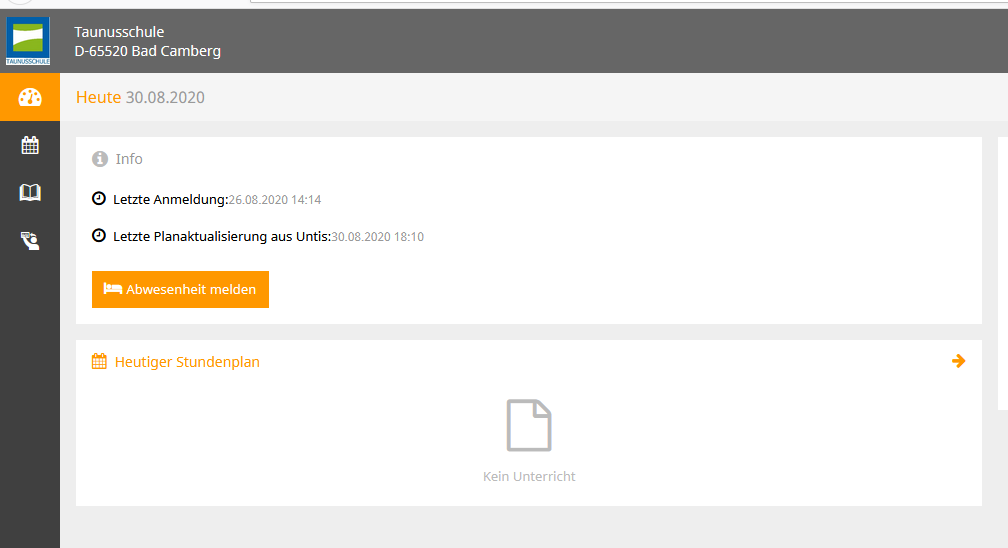 Via Browser: Zeitraum wählen 
Startdatum und Enddatum
Uhrzeit beachten, z. B. bei Abwesenheit von nur zwei Stunden
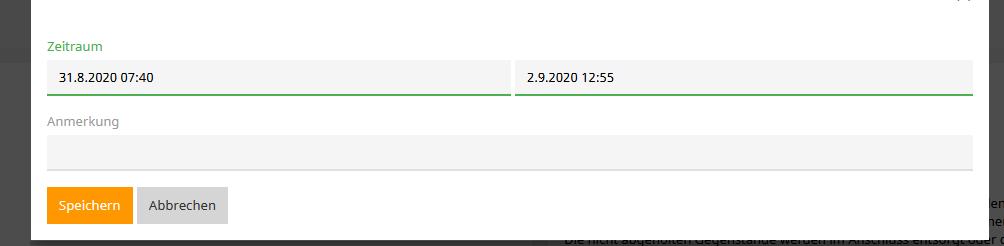 Beispiel: 3 Tage fehlend
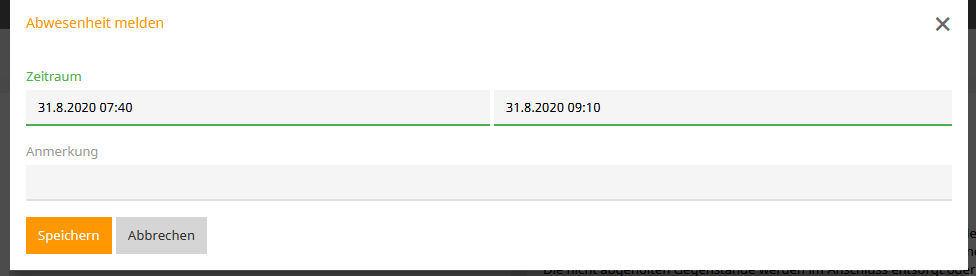 Beispiel: 2 Stunden fehlend
Via Browser: Unter Anmerkung den Grund der Abwesenheit eintragen und mit „Speichern“ abschließen
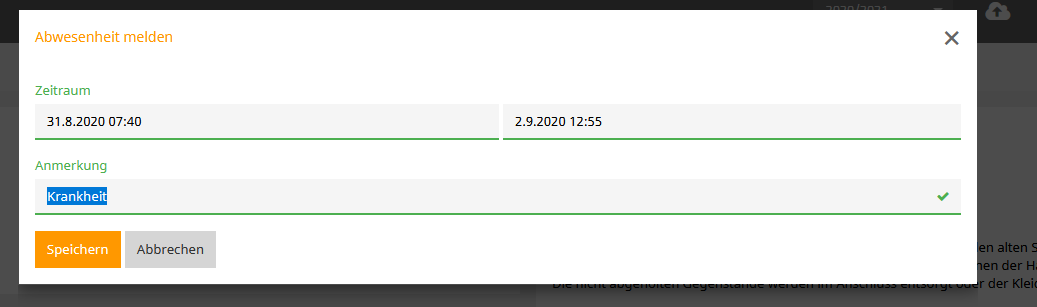 Beispiel: Krankheit
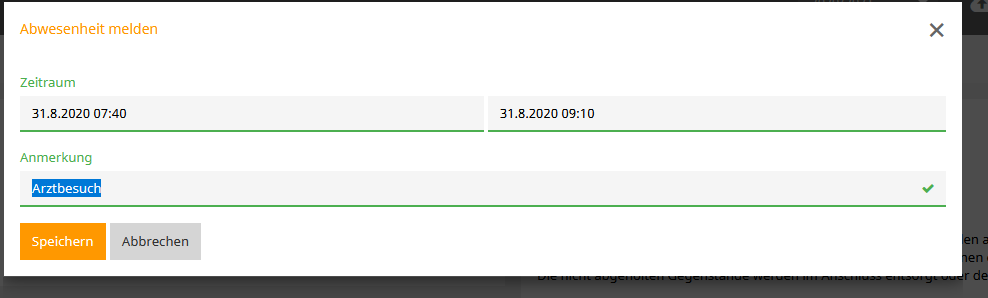 Beispiel: Arztbesuch
Wichtig: 
Bitte nur einen grundsätzlichen Abwesenheitsgrund wie Krankheit, Arztbesuch, Fahrprüfung, Ausfall des Busses eintragen. Bitte nicht die Art der Krankheit eintragen.
Solange die Abwesenheit noch nicht begonnen hat, können Sie Korrekturen vornehmen bzw. Falscheintragungen löschen.
Via iPhone - iOs: WebUntis App öffnen und auf „Info-Center“ gehen
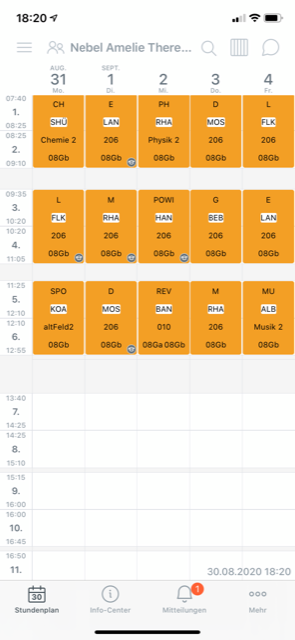 Via iPhone - iOs: „Abwesenheiten“ öffnen und den roten Kreis auswählen
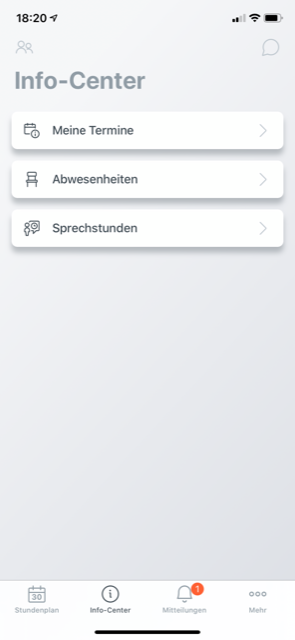 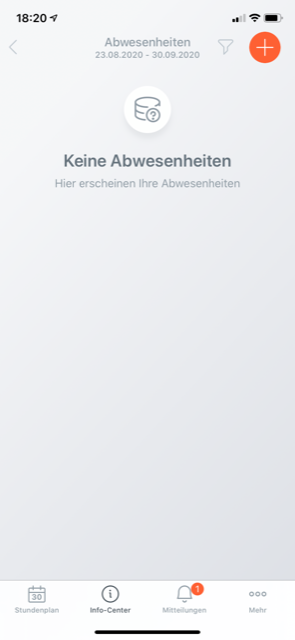 Via iPhone - iOs: 
Zeitraum (Tag und Uhrzeiten auswählen)
Abwesenheitsgrund bei „Text hier eingeben“ einfügen
Roten Kreis mit Haken zum Bestätigen auswählen
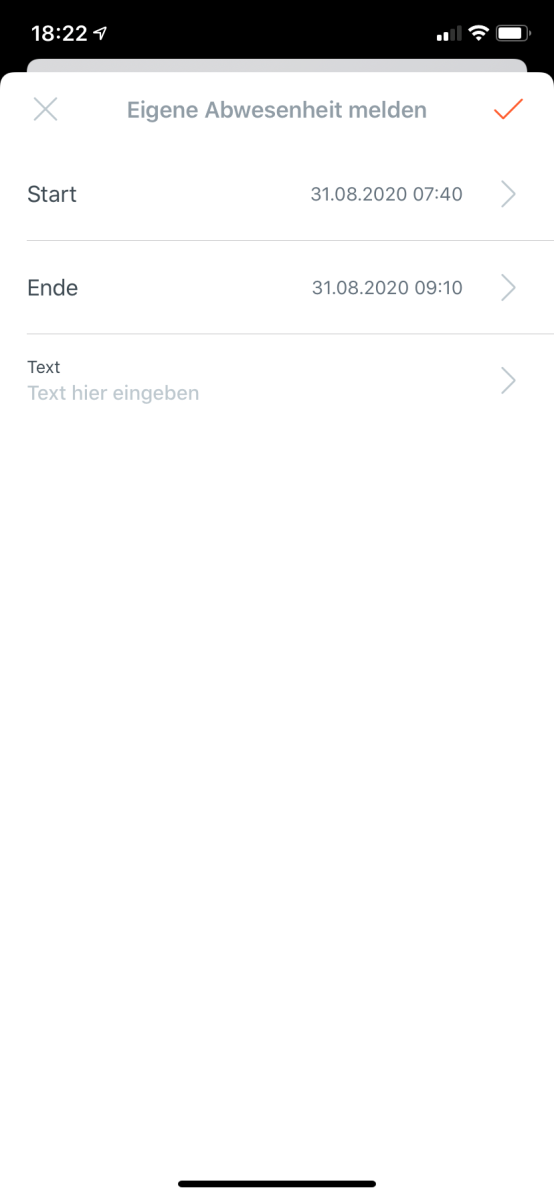 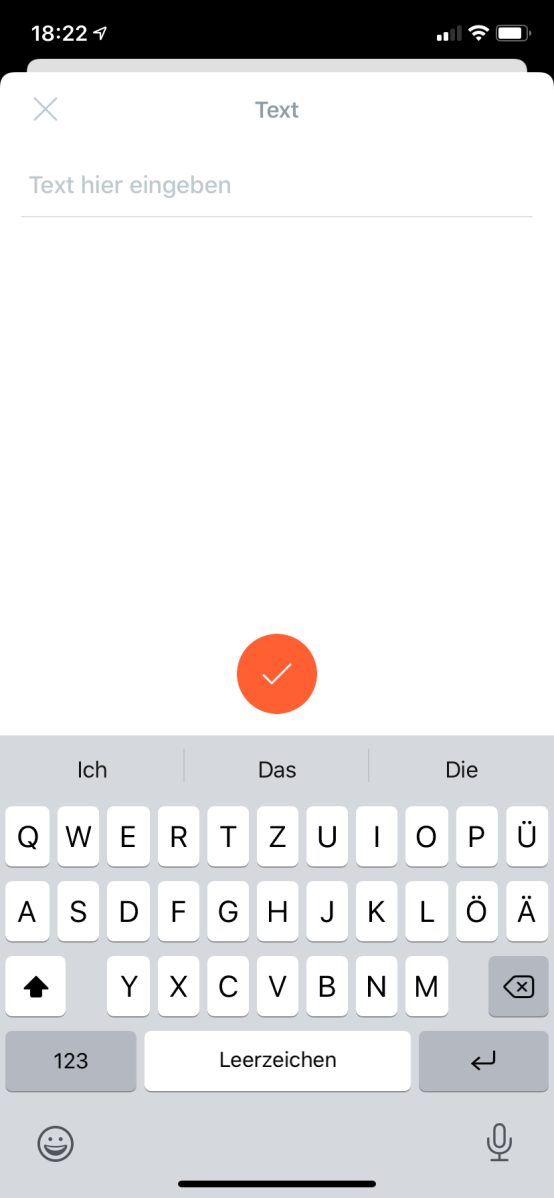 Via Android: WebUntis App öffnen und auf „Infos“ gehen
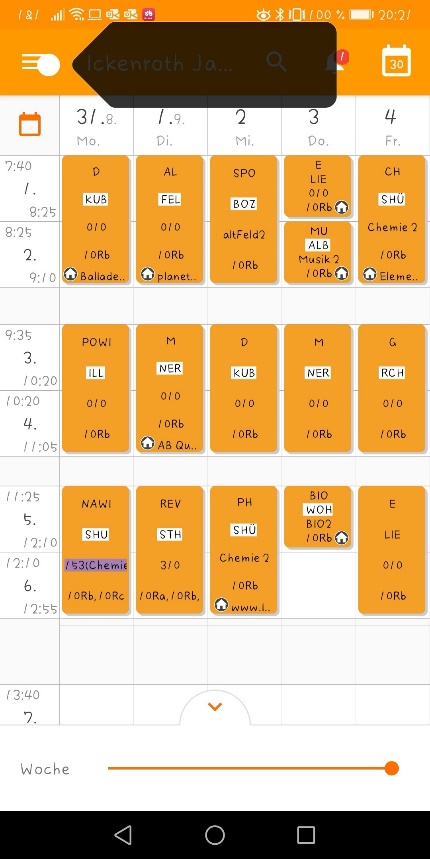 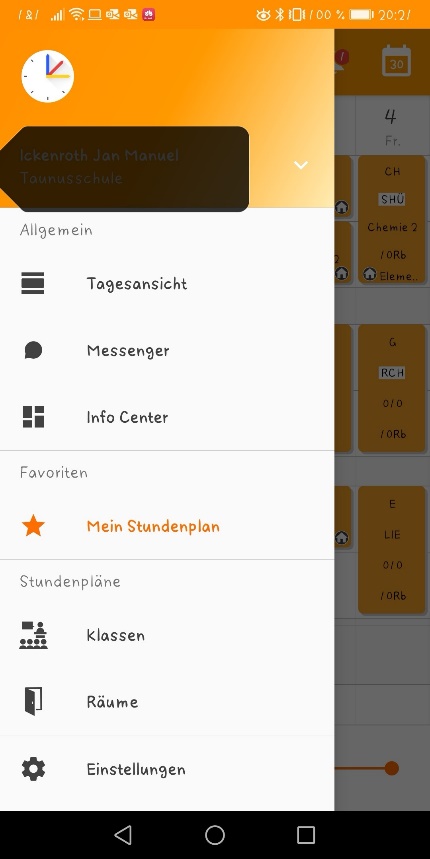 Via Android: „Abwesenheiten“ öffnen und den roten Kreis auswählen
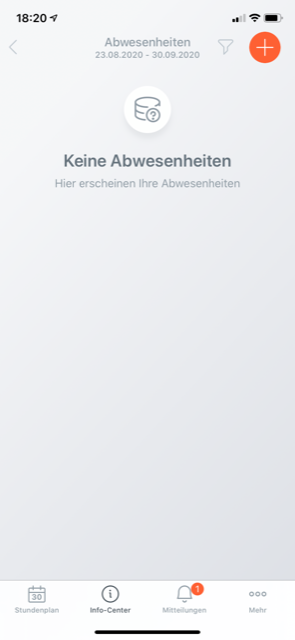 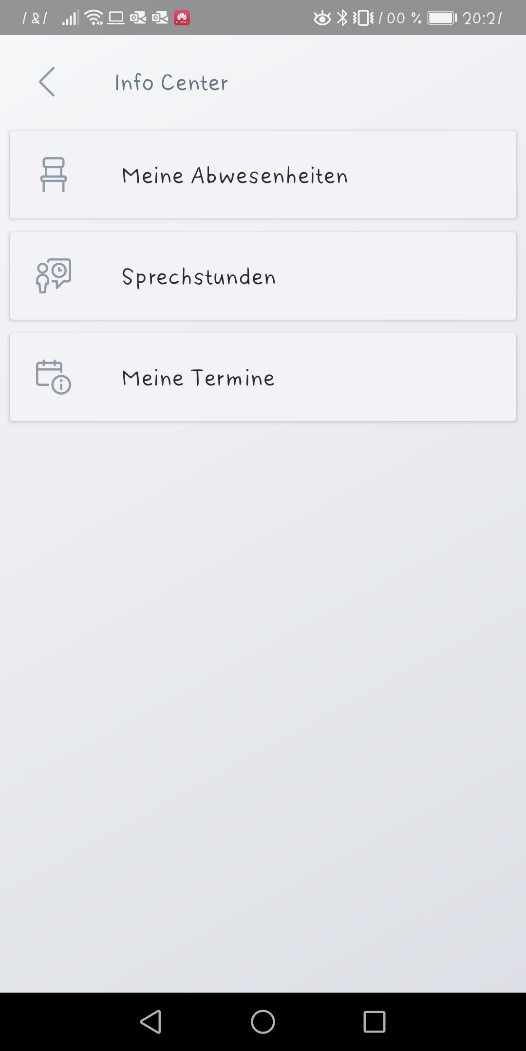 Via Android: 
Zeitraum (Tag und Uhrzeiten auswählen)
Abwesenheitsgrund bei „Text hier eingeben“ einfügen
Roten Kreis mit Haken zum Bestätigen auswählen
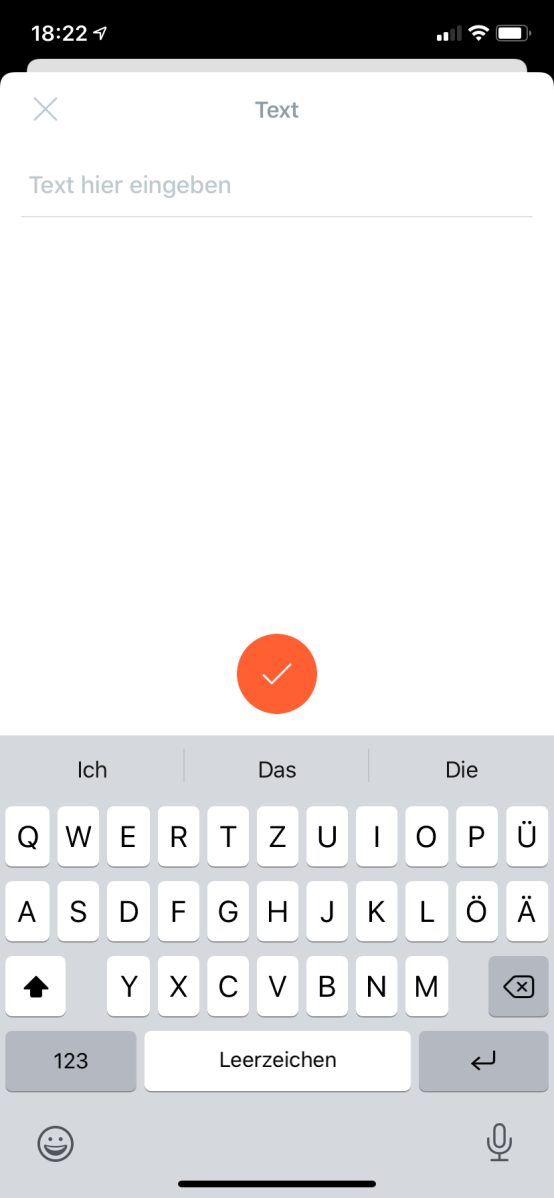 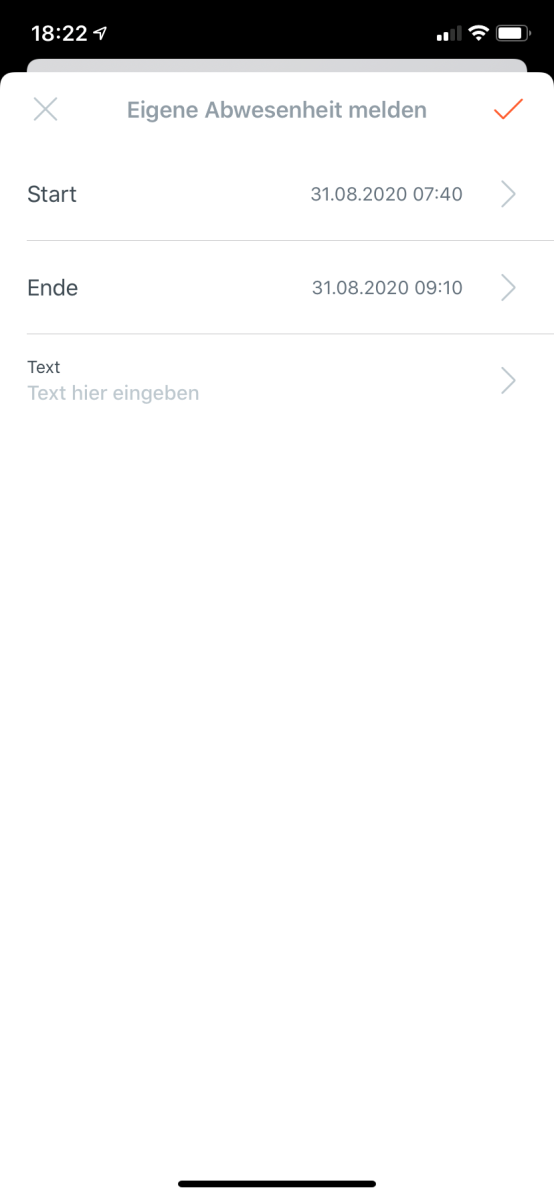